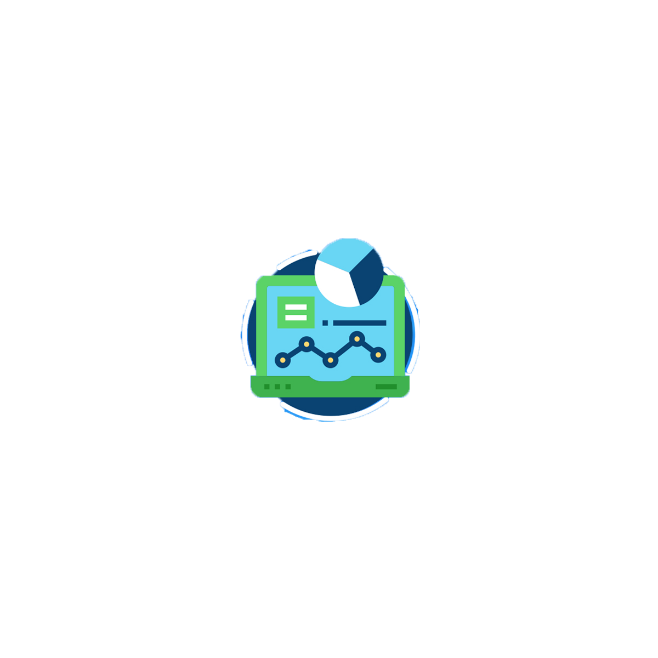 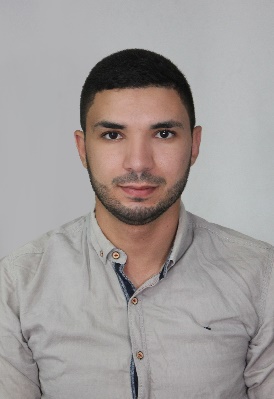 HELLO!
I am ACHRAF Harrou
Harrou Achraf Phd student second year of doctorate in chemistry department Faculty of science university Mohemmed first Oujda. My research works focuses on  the valorization of industrial waste in Morocco in the engineering field and I try to understand the chemical phenomenon that intervene of this valorization. I was published some scientific articles about this purpose. 
Email: Harrou201@gmail.com
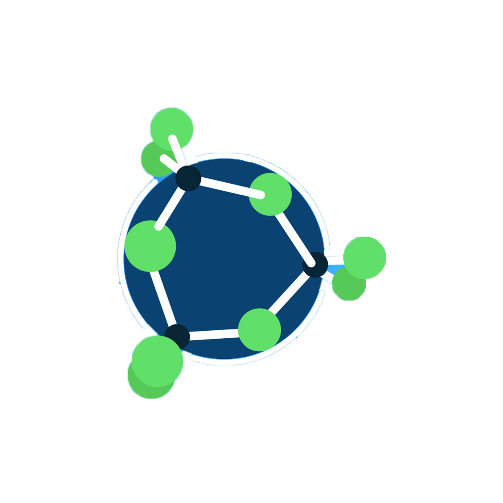 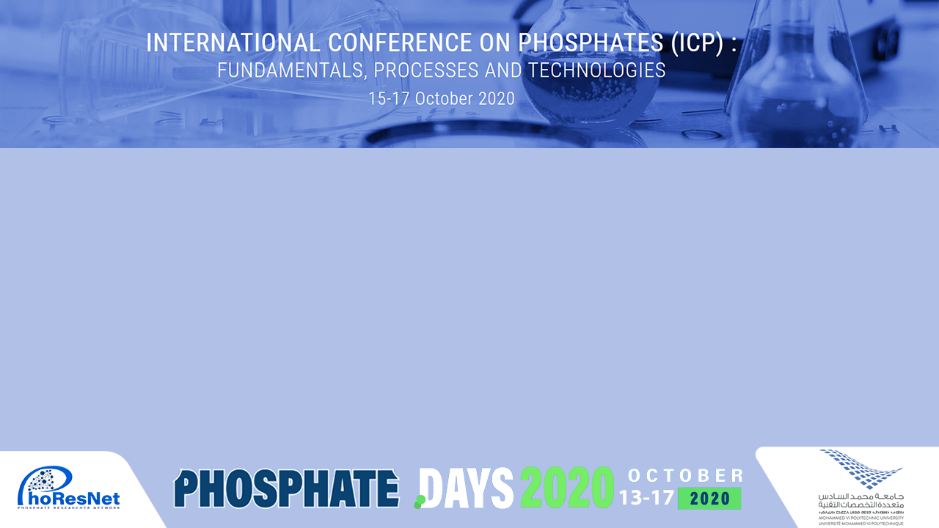 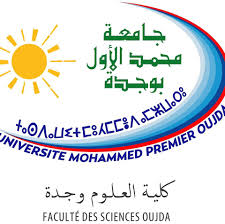 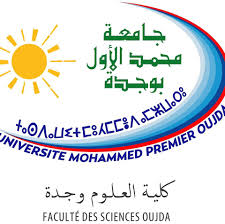 Development of a new ecological material based on Moroccan industrial waste for road construction
Achraf HARROU a, *, Elkhadir GHARIBI a, Meriam EL OUAHABI b, NATHALI Fagel b.
a Laboratory of Applied Chemistry and Environment Team of Mineral Solid Chemistry, Faculty of Sciences, University Mohammed First, Oujda, P.O. Box 60000, Morocco.
b UR Argile, Géochimie et Environnement sédimentaires (AGEs), Département de Géologie, Quartier Agora, Bâtiment, B18, Allée du six Aout, 14, Sart-Tilman, University of Liège, B-4000, Belgium.
Harrou201@gmail.com
Plan
Introduction / Problematics
Aim and features of project
Experimental methods
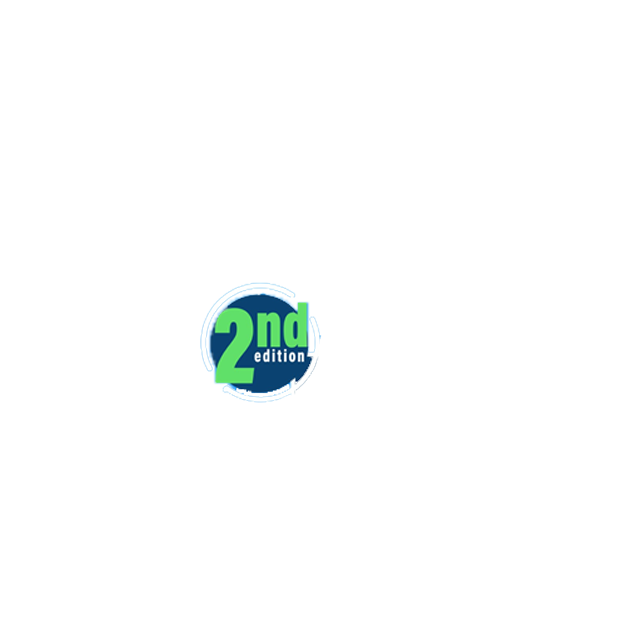 Results and discussion
Conclusion
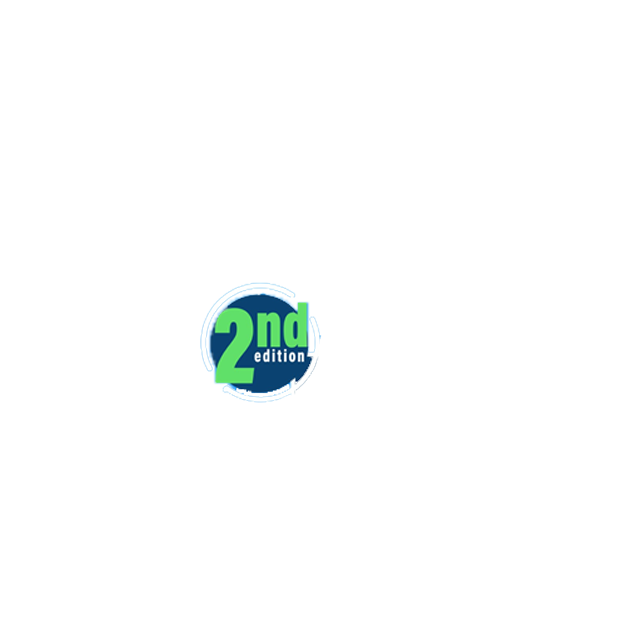 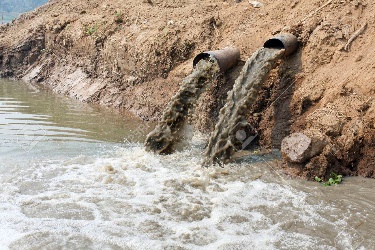 Problematics
La composition chimique de la majorité des scories d’aciers noires produites est constituée de l’Oxyde de Calcium (CaO), l’oxyde de magnésium (MgO), dioxyde de silicium (SiO2), l’oxyde de manganèse (MnO) et l’oxyde de fer (FeO) en plus des impuretés telles que les métaux lourds (Cd, As, Cr). 
Le PG  contient les composés chimiques suivants : (H3PO4, Ca(H2PO4)2.H2O, CaHPO4.2H2O and Ca3(PO4)2), residual acids, fluorides (NaF, CaF2, Na3AlF6, Na3FeF6 and Na2SiF6), trace metals (Cd, As, Zn, Cu, Cr) and organic matter.
les métaux ont une tendance à passer dans les sources d’eau par lessivassions de deux déchets industriels
Une forte dose de l’As dans l’eau entraîne divers effets sur la santé : Cancer de la peau, de la vessie, des reins et des poumons, et Maladies des vaisseaux sanguins des jambes et des pieds …
Le Cr peut provoquer des effets gastro-intestinaux (ulcérations buccales, diarrhées, douleurs abdominales, dyspepsies et vomissements) et hématologiques (anémies, leucocytoses et neutrophiles immatures)  
Le PG contient aussi des éléments nucléaires tel que le radium (Ra) et le thorium (Th) qui peuvent provoquer des maladies de fois (exposition des rayons X de Th) ainsi que des maladies du respirations .
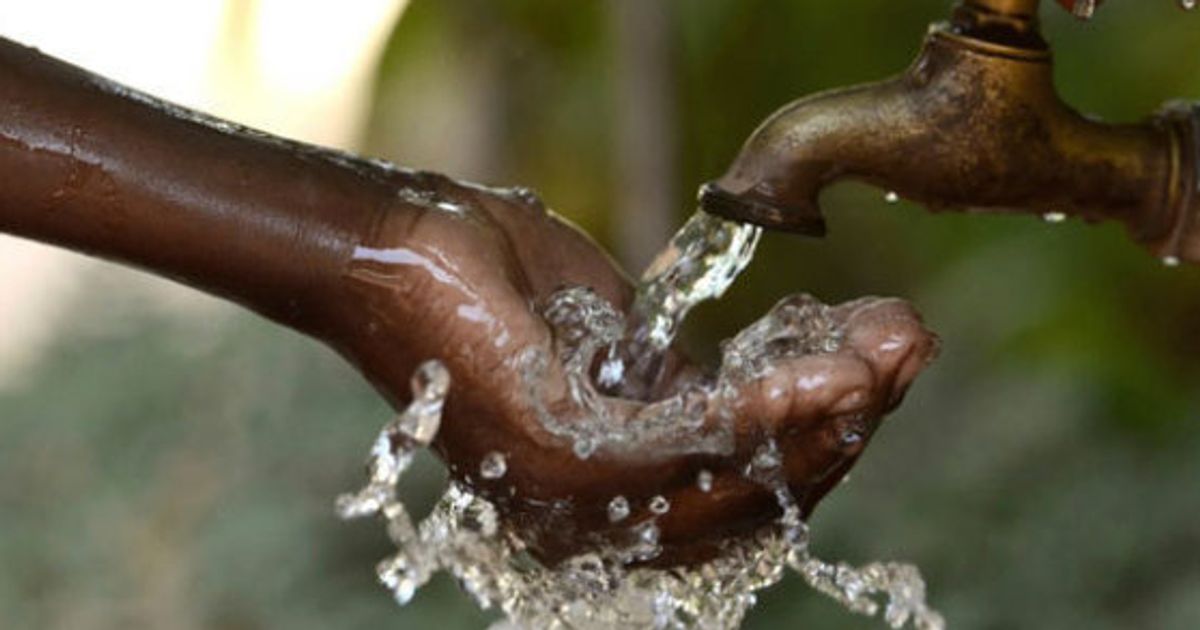 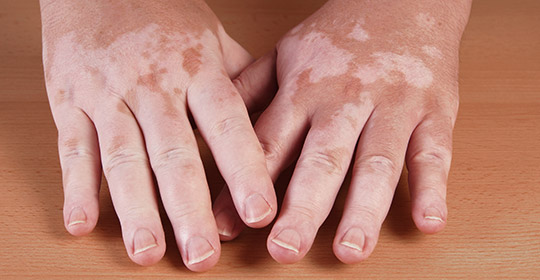 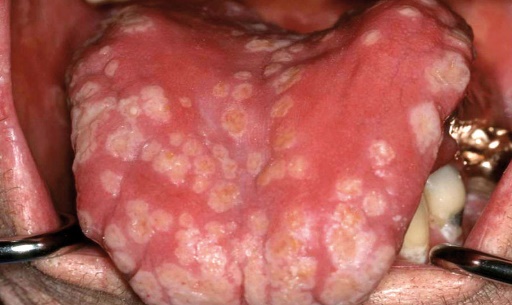 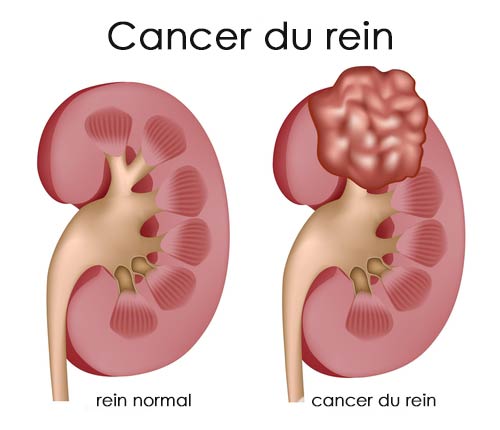 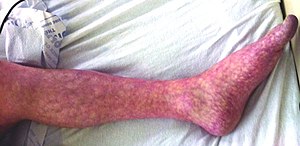 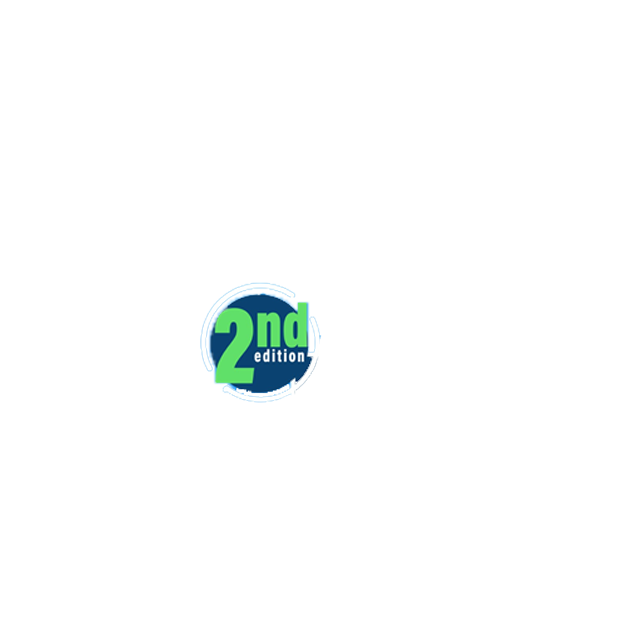 Aim and features of project
Les argiles sont des très bons absorbants. 
La bentonite est une argile de type TOT composée essentiellement par la montmorillonite calcique/sodique de formule chimique  (Na,Ca)0,3(Al,Mg)2Si4O10(OH)2 · n H2O, avec une grande capacité d ’échanges cationique.
Actuellement l’utilisation des déchets industriels pour la stabilité des sols est l’une des solution la plus étudiées par les chercheurs.
Le but  de ce travail est d’incorporer les déchets industriels locaux (PG et scories d’aciéries noires (Sc)) dans un mélanges du bentonite stabilisée par la chaux afin d’avoir un nouveau matériau écologique pour l’environnement et qui sera par la suite utilisé, dans l’aménagement des routes, comme remblais. 
Le travail vise à minimiser la consommation des ressources naturelles et à réduire la quantité des déchets industriels rejetés dans l’environnement.
De plus cette méthode est simple et peu couteuse
montmorillonite
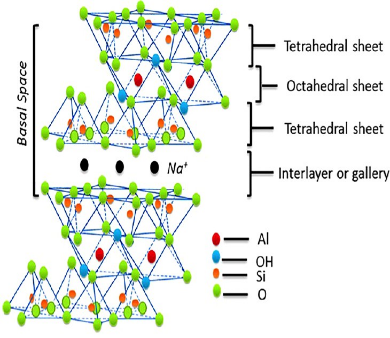 road construction
raw materials
Industrials wastes
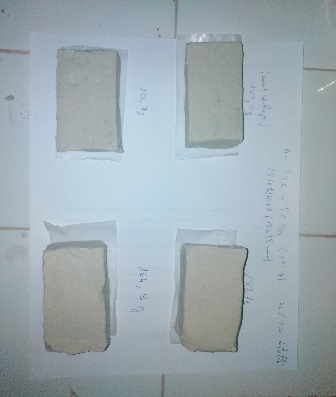 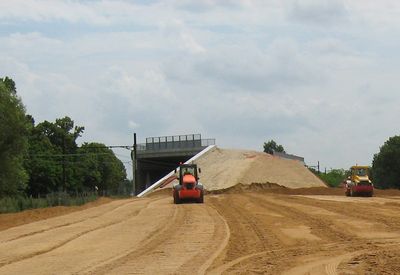 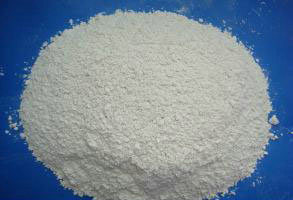 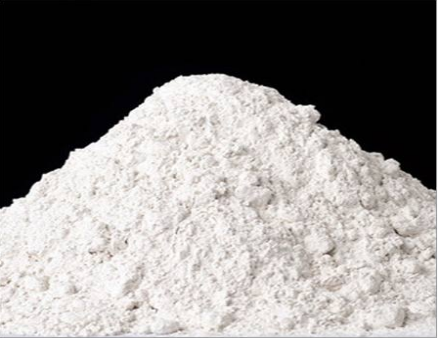 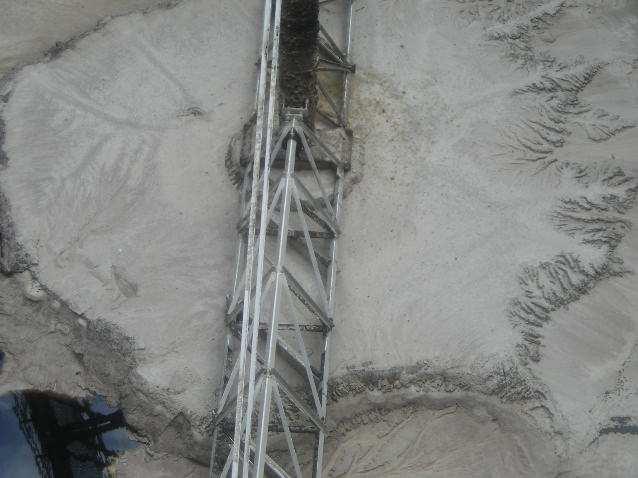 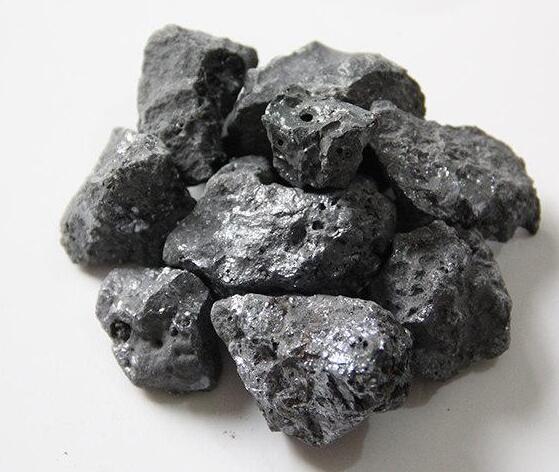 Bentonite
Lime
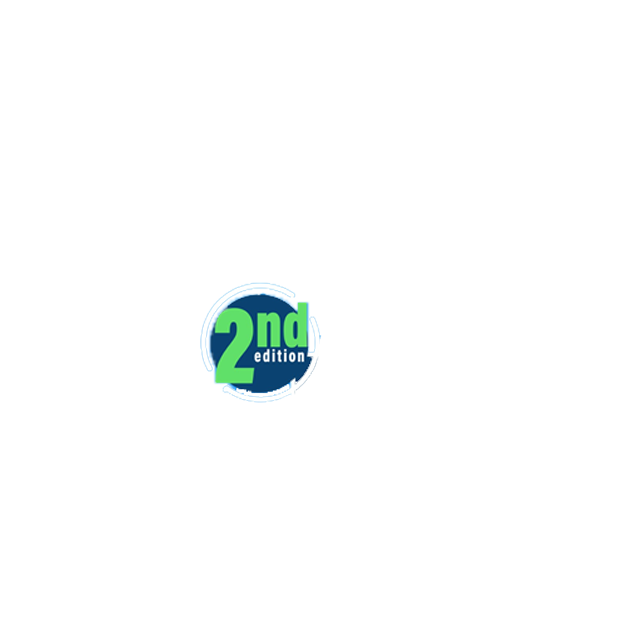 Experimental methods
Raw Materials
specimen preparation
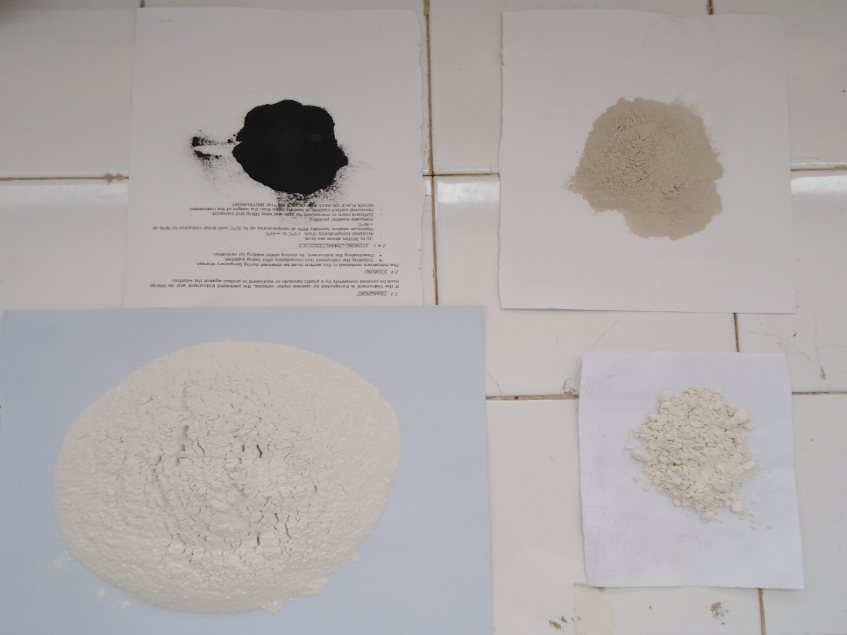 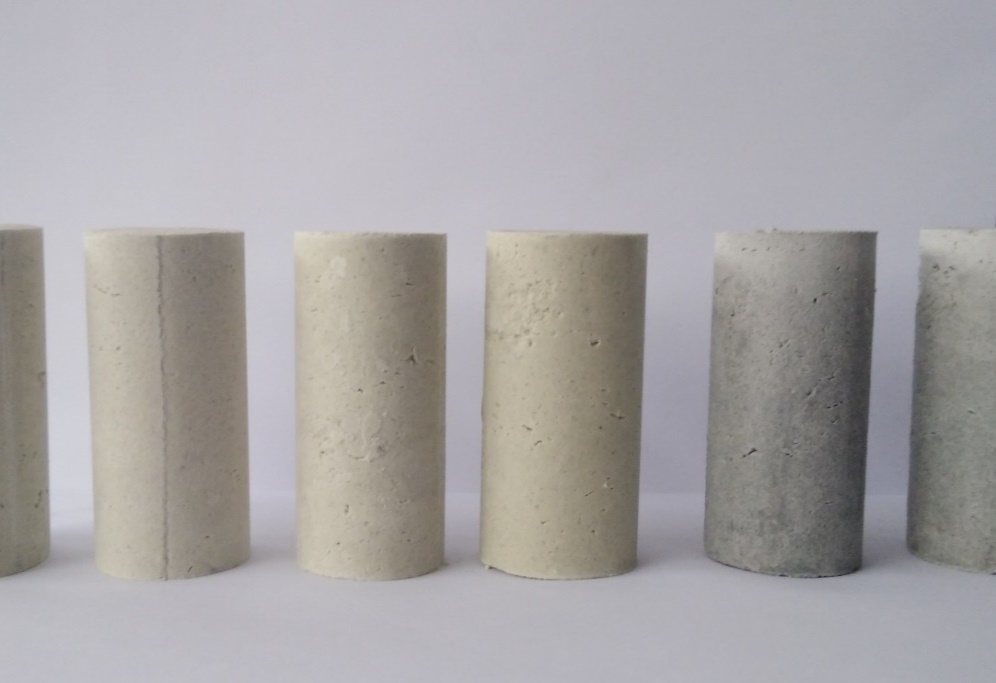 ES3
EL3
EP3
+ 46% of water
After 28 days of hydration
Grinding + sieving at 250µm
The samples are analyzed by :
mass of different samples :
DRX
MEB/EDX
IR/ATR spectrum 
RAMAN analysis
DSC/ATG 
Strength mechanical
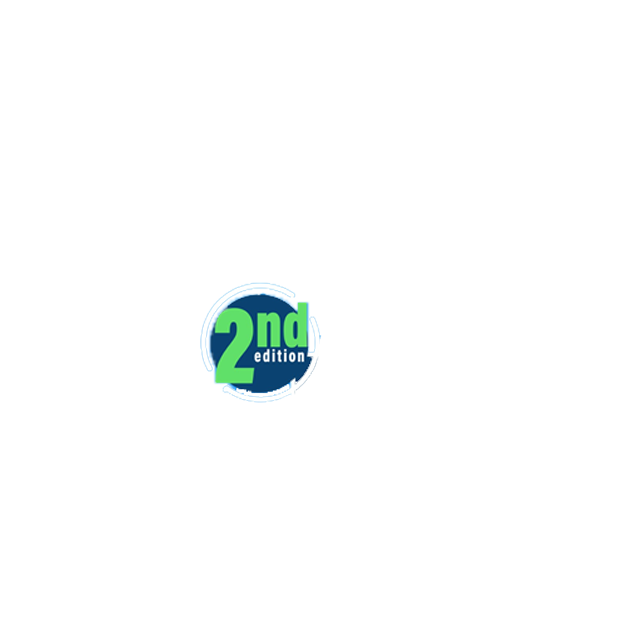 Results and discussion
Strength mechanical
EL3 after 28 days
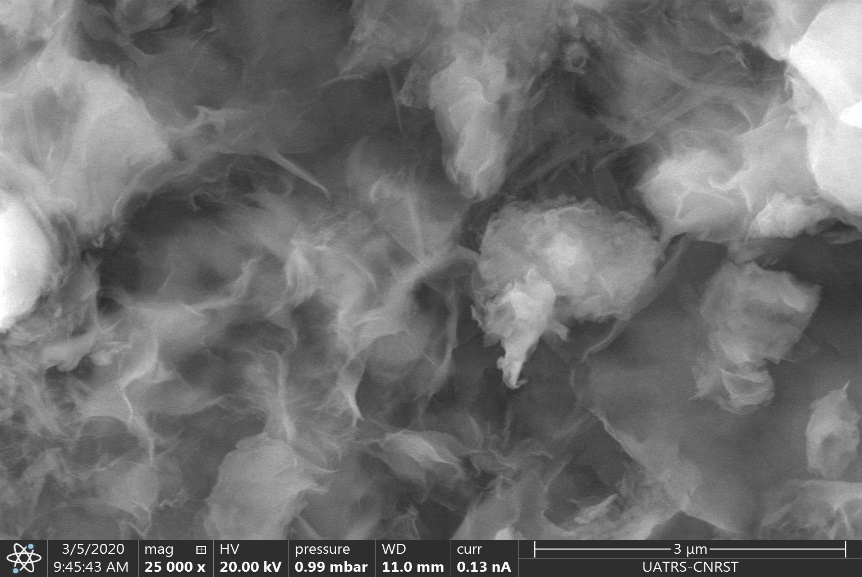 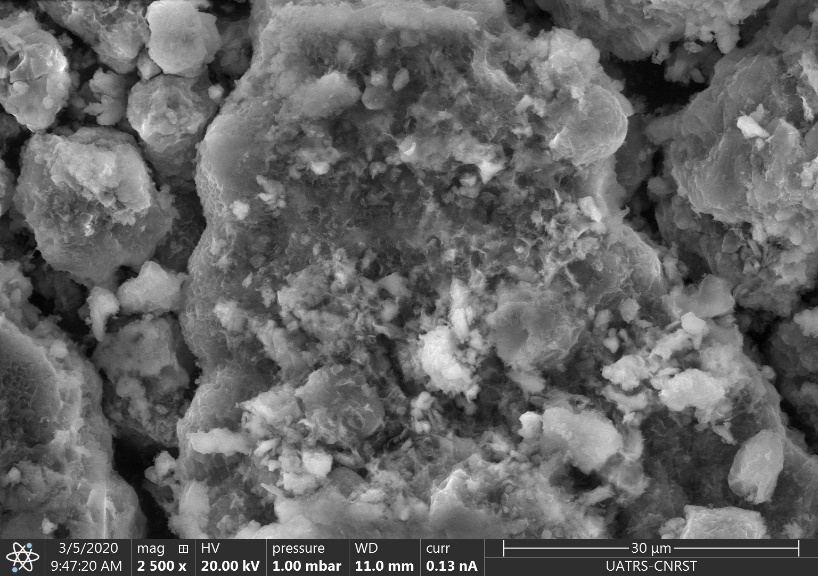 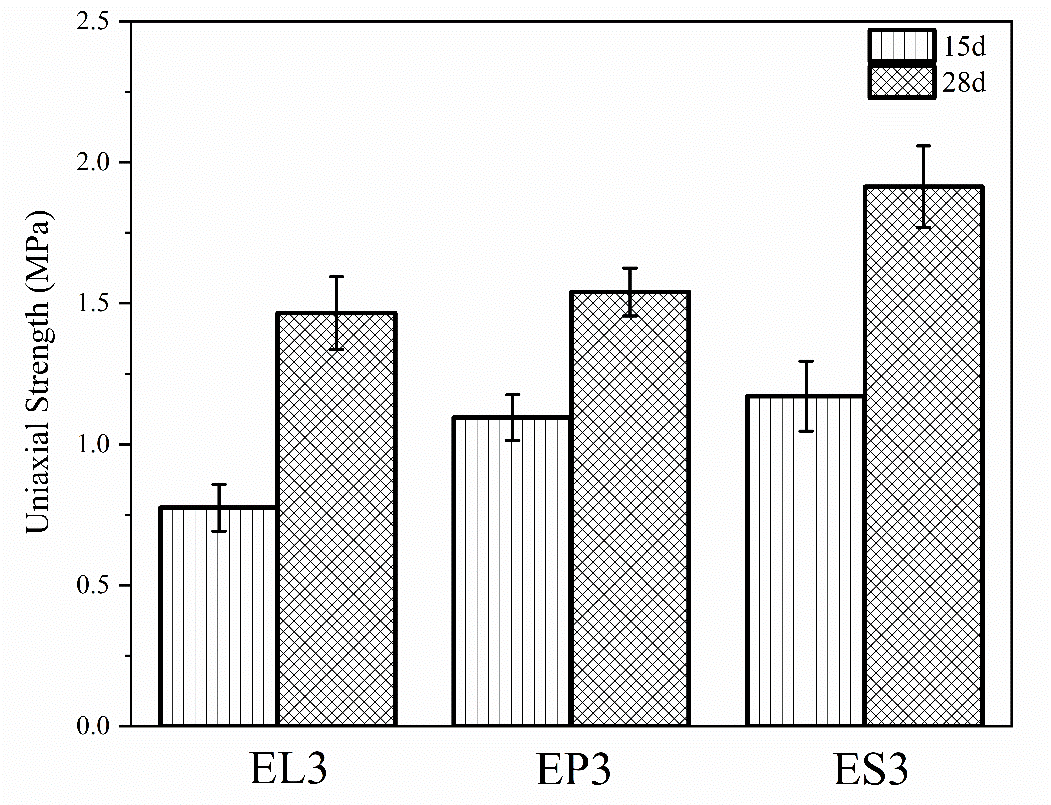 C-S-H
Les chaines de C-S-H augmente les propriété mécaniques du mélange bentonite/lime
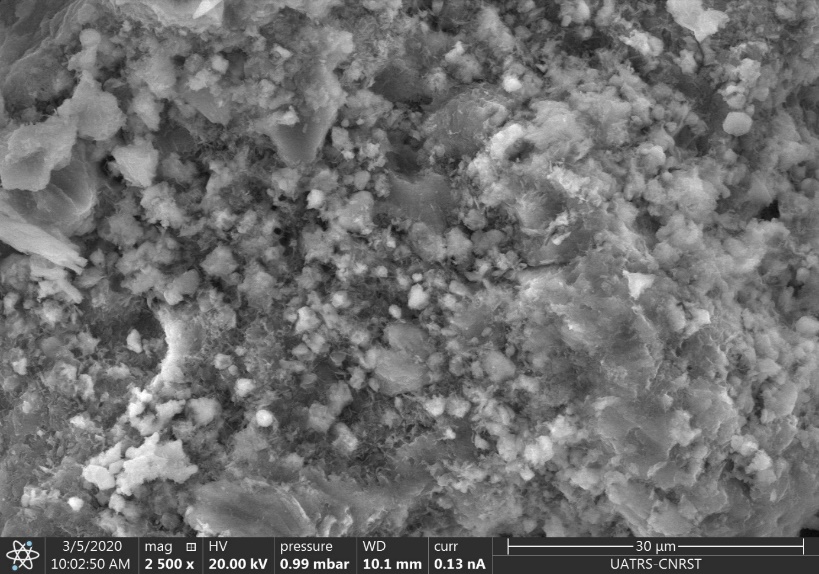 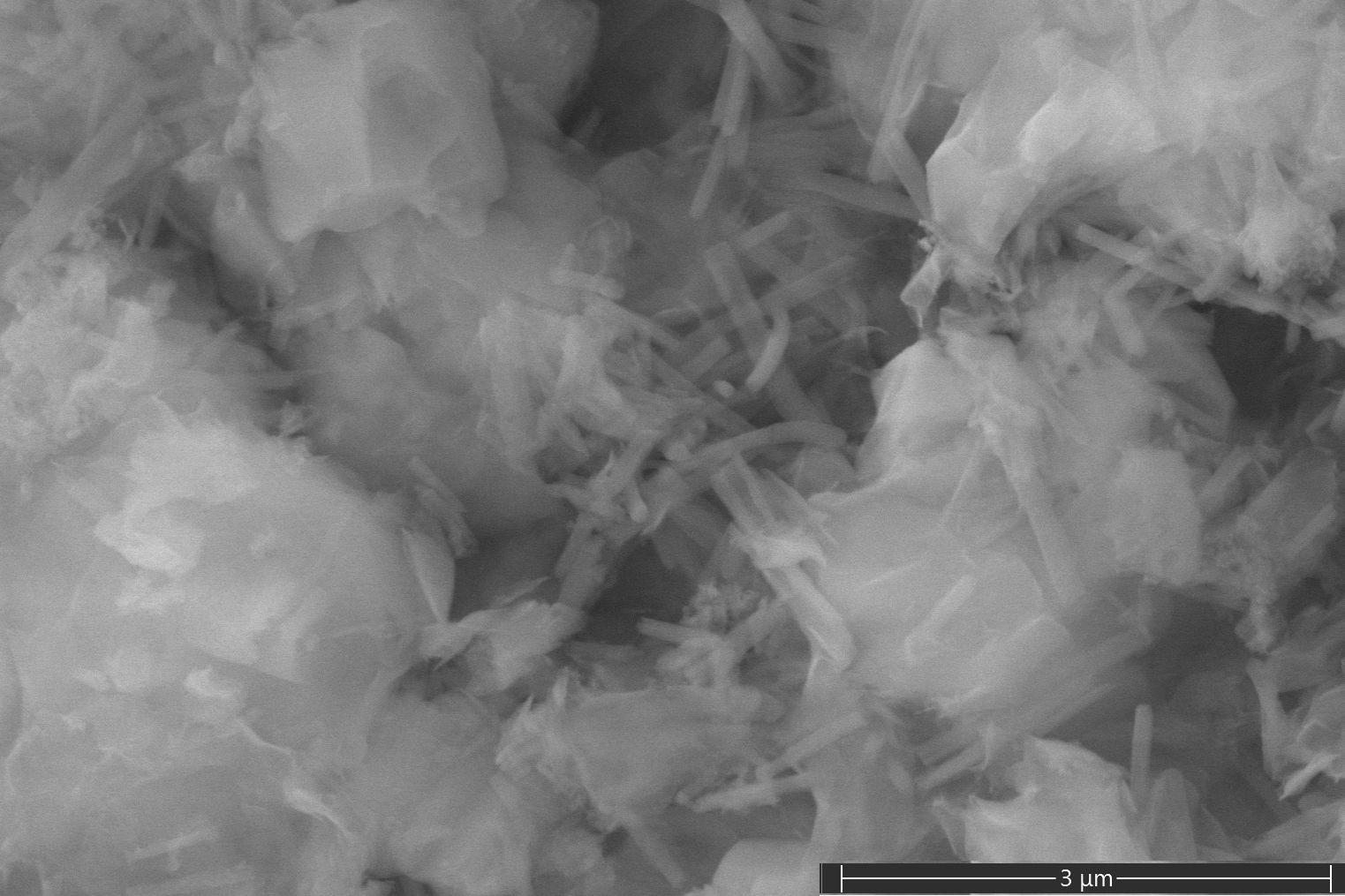 EP3 after 28 days
L’ajout de PG et Sc permet d’augmenter la résistance à la compression du mélange bentonite/lime
Du 15 à 28 d’hydratation la résistance à la compression augmente jusqu’à une valeur maximal de 2MPa pour le mélange ES3.
Ettringite
Formation de l’ittringite augmente plus la résistance à la compression.
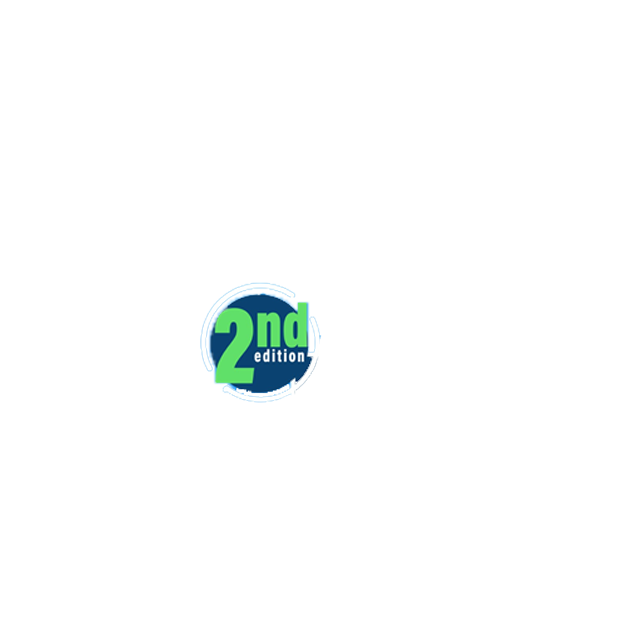 Results and discussion
DRX
IR/ATR
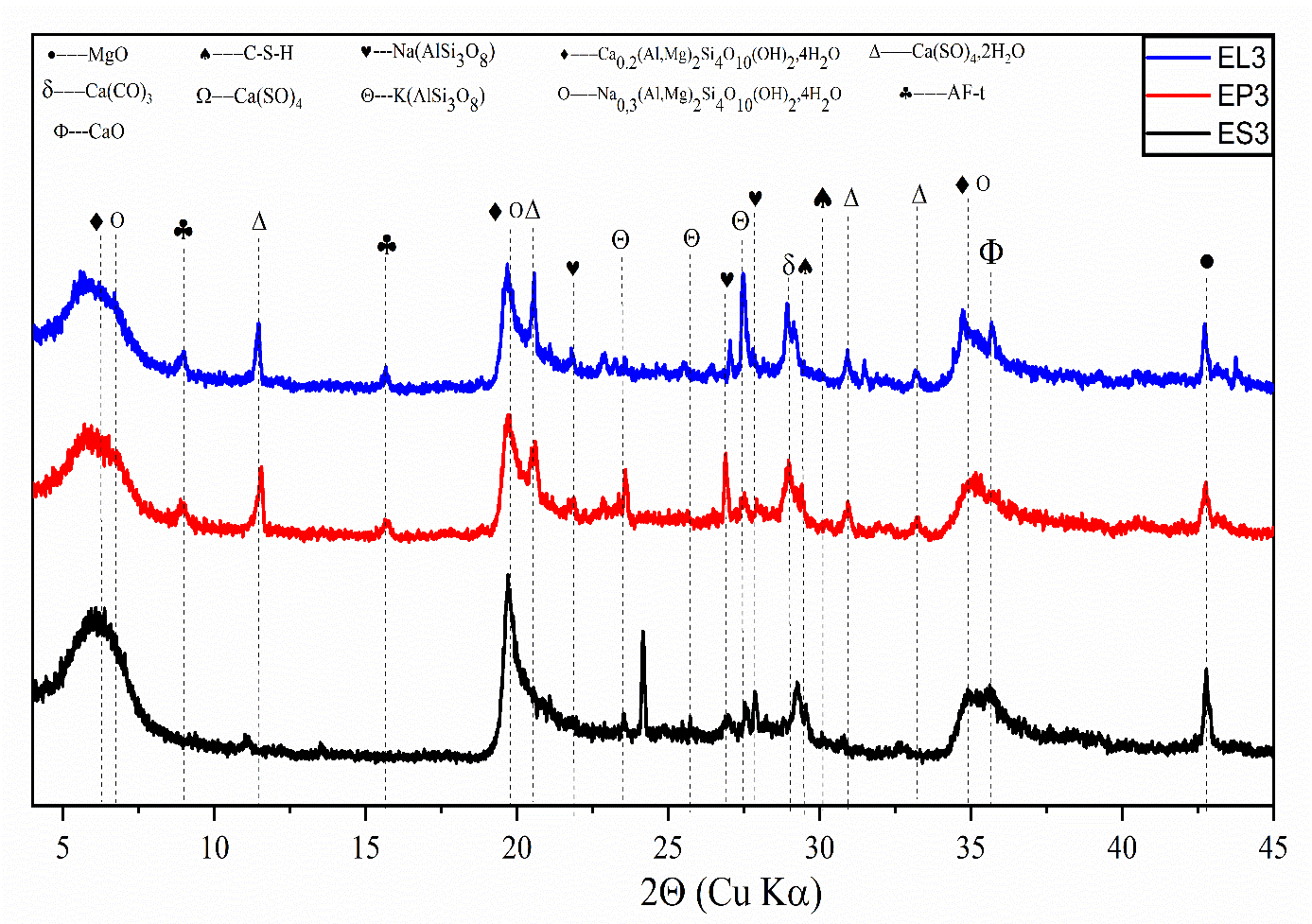 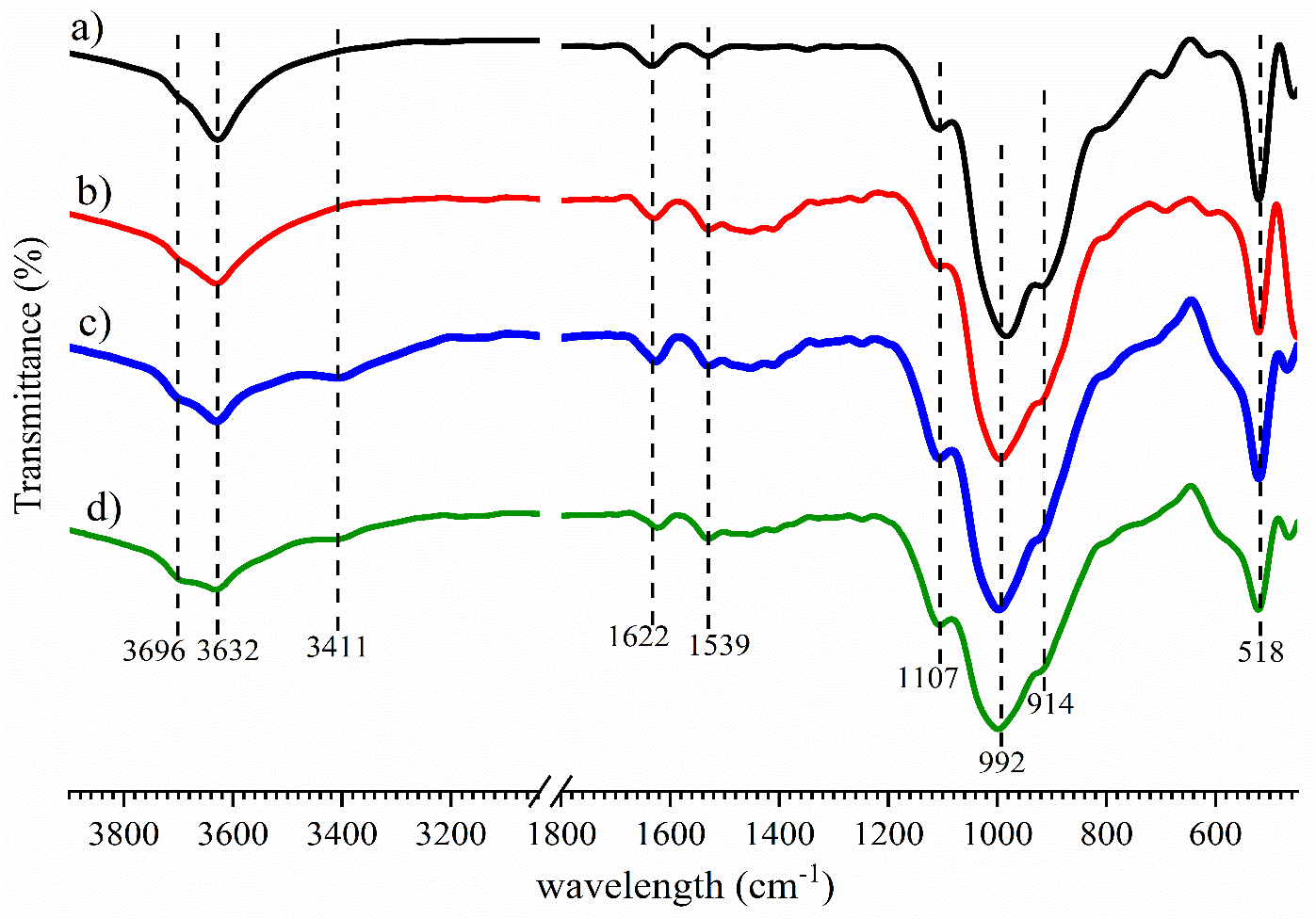 Bentonite
EL3
EP3
ES3
SO4
O-H (water)
Si–O–Si
O-H
Si-O
L’analyse à la diffraction des rayons X confirme la formation des microstructures de l’ettringite et du gel C-S-H.
L’analyse IR/ATR montre l’existence des différentes liaisons dans les mélanges EL3,EP3 et ES3.
la bande à 518 cm−1 due au mode vibrationnel de flexion de la liaison Si– O–Si dans le silicate de calcium (Ca2SiO4).
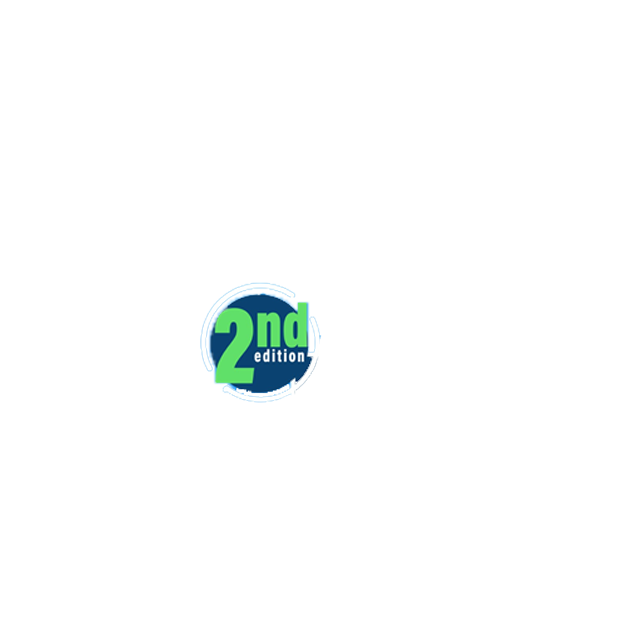 Conclusion
L’ajout des déchets industriels a permis d’augmenter la résistance mécanique du mélange Bentonite/lime
Les observations en MEB ont montré la formation du gel C-S-H et l’éttringite 
L’analyse aux rayons X a confirmé la présence du C-S-H et l’éttringite 
Les chaines du gel C-S-H produites lors de cette réaction sont responsables de l’augmentation de la résistance mécanique des éprouvettes étudiées.
l’ajout de phosphogypse et des scories noires a permis de stabiliser plus le mélange bentonite/lime
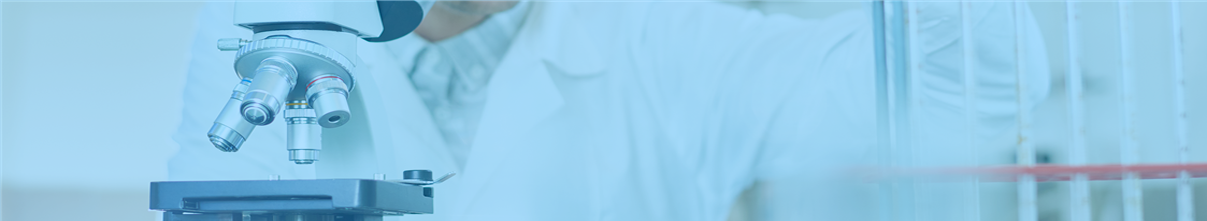